Short Story Second Year Classes
Assist.Prof.Asmaa.Mukaram.Saeed
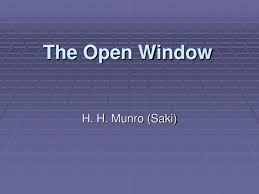 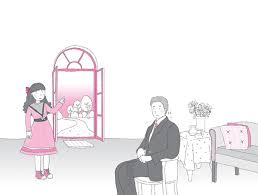 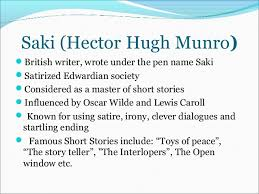 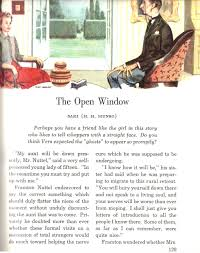 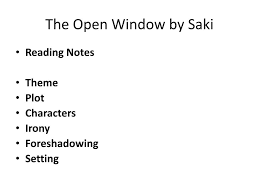 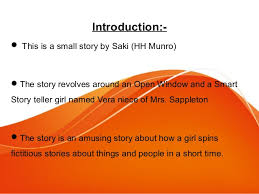 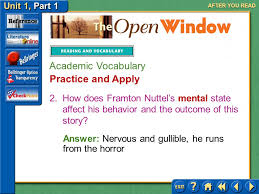 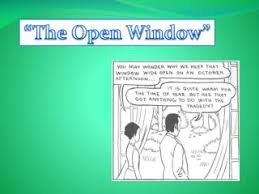 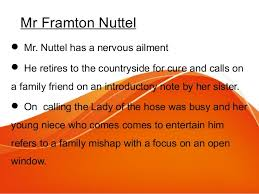 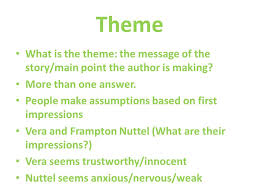 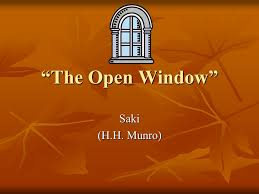